The FIM Team User Group
Proudly sponsored by
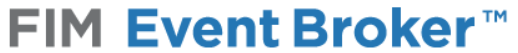 Housekeeping
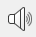 I am speaking now – check your audio settings if you can’t hear

Keep your mic muted unless speaking

If you speak, identify yourself first

Make sure you can see the chat window and feel free to use it
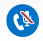 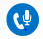 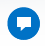 The NEWS
Rex Wheeler has made some enhancements to Alexey Skalozub’s FIMDelta tool - See his blog post: http://www.css-security.com/blog/simplifying-fim-service-migration/

I have uploaded a Sync Service Documentation script to the FIM Team Scripts site: https://unifysolutions.jira.com/wiki/display/FIMTEAMCOM/Automatic+Word+Documentation
If you have news for next month drop an email to usergroup@thefimteam.com with the subject “News”.